Course overview
Digital Visual Effects
Yung-Yu Chuang
Logistics
Meeting time: 2:20pm-5:20pm, Wednesday
Classroom: CSIE Room 104
Instructor: Yung-Yu Chuang (cyy@csie.ntu.edu.tw)
Teaching assistants: 許若漢、施雅方
Textbook: Readings from books, journals and proceedings. Richard Szeliski’s Computer Vision: Algorithms and Applications. Richard Radke’s Computer Vision for Visual Effects. 
Webpage: (user name/password) http://www.csie.ntu.edu.tw/~cyy/vfx
This course is NOT about …
It isn’t about photography
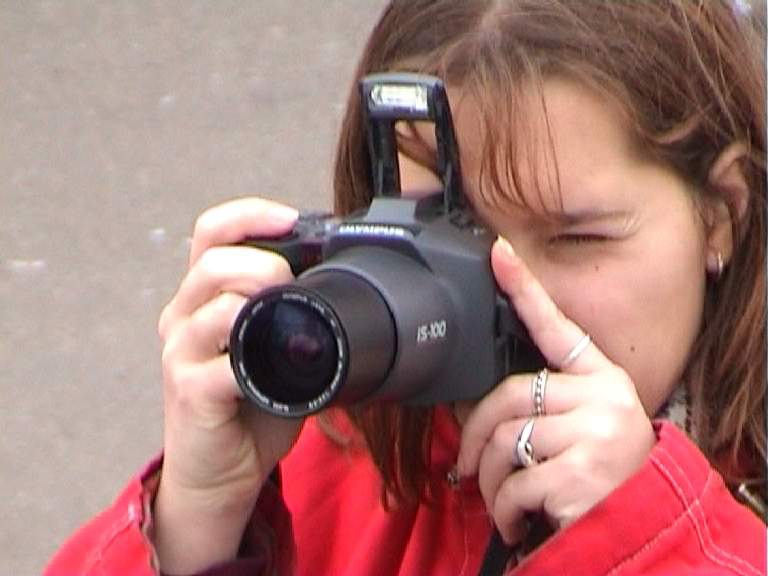 It isn’t about 3D animations
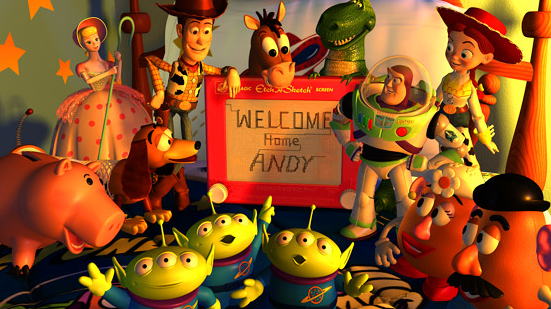 It isn’t about watching movies
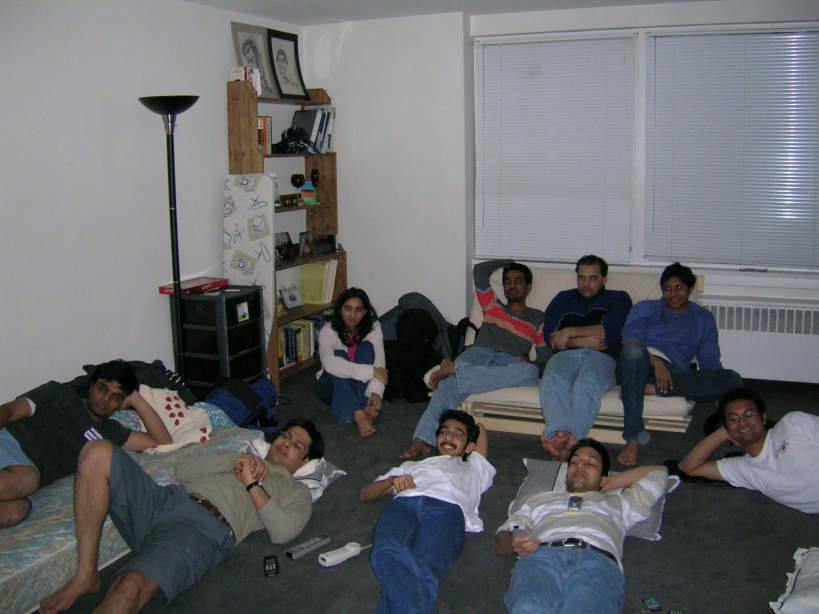 It isn’t about physical effects
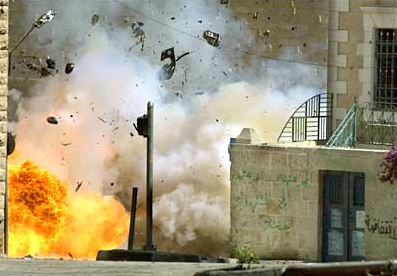 It’s not about industrial tricks
You will learn more about Taylor and Poisson than Lucas 
and Spielberg in this course. If you hear Lucas in the class, 
it is more likely to refer to Bruce Lucas, not George Lucas.
computer 
graphics
computer 
vision
image
processing
[Speaker Notes: More academic. Today is the most related to industry.

I am not an expert, it is just my understanding to vfx]
Prerequisites
It is a must that you have programming experiences.
It is a must that you have basic knowledge on linear algebra and probability.
It is a plus if you have background knowledge on computer vision, image processing and computer graphics.
It is a plus if you have access to digital cameras and camcorders.
The vfx course
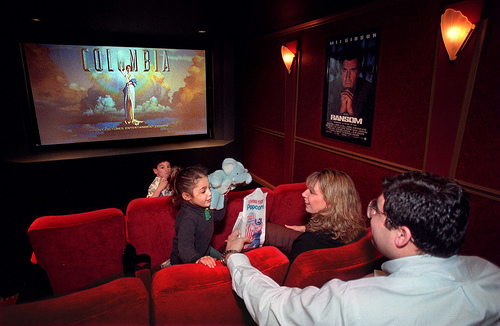 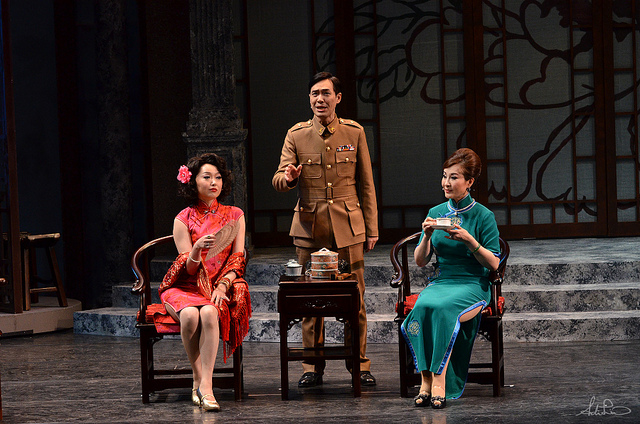 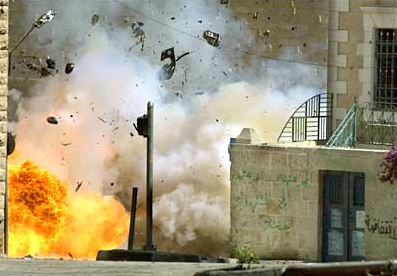 what other professors
think you do
what you thought 
you will do
what other students
think you do
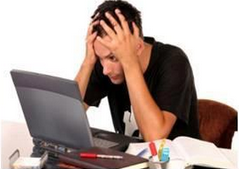 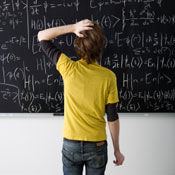 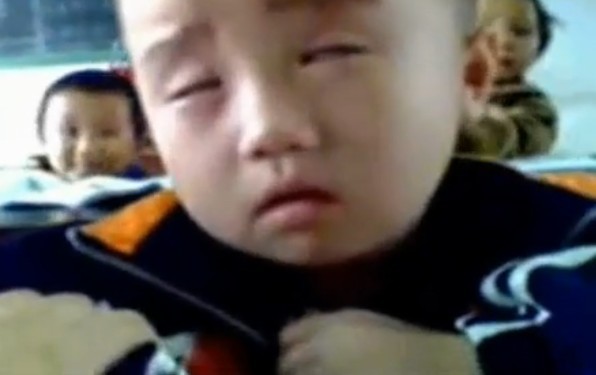 what you actually do
Be cautious!
Warning from previous students
請學期初老師要多提醒這門課的困難度請興趣或實力不足的同學勿修，否則就會像我一樣停修 XD
This course is about …
Digital Visual Effects
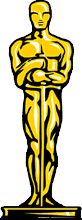 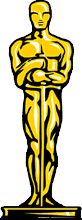 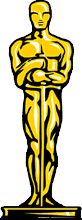 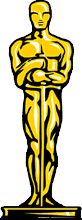 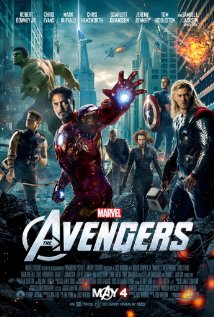 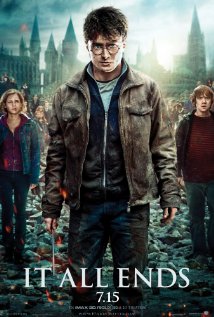 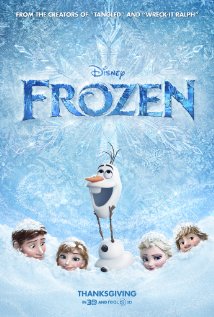 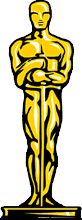 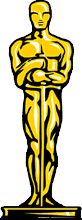 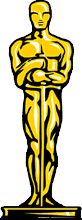 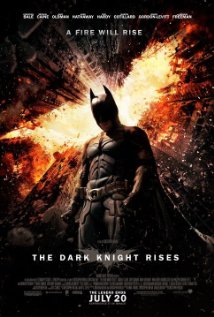 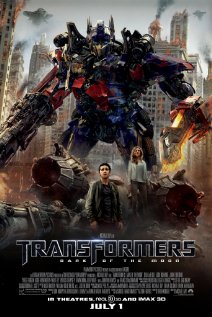 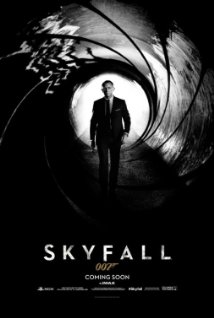 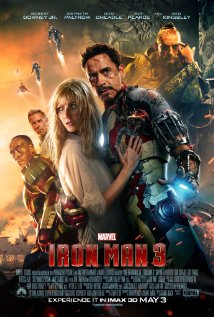 [Speaker Notes: Harry potter]
Deadpool
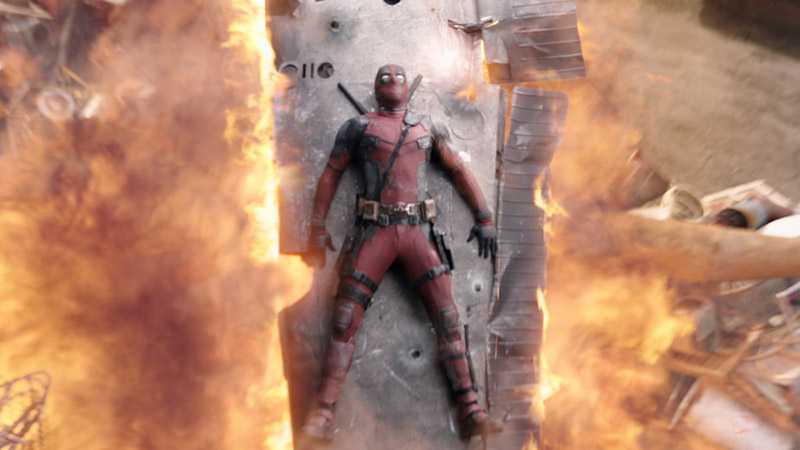 Deadpool
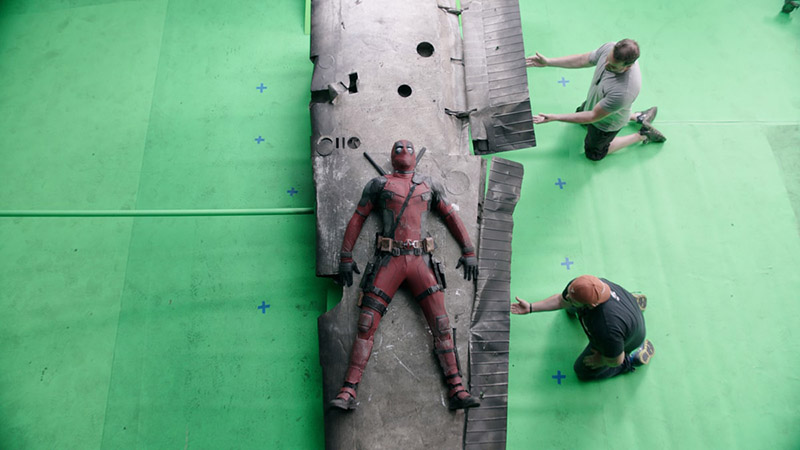 Life of Pi
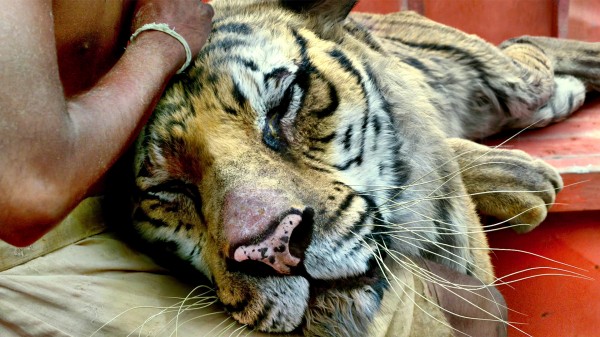 Life of Pi
獨自一人拍和十三人的戲
要把身材高大的甘道夫和小矮人們拍攝在一起，我們是沒法在同一個片場的。和我一起拍攝的只有柱子上貼著的13張他們的照片，後面還有一個小燈，哪個角色說話了燈就亮起來。想像一下你在拍一場和13個人一起演的戲，但你卻只有獨自一人。這真的會把你的演技推到極限。我哭了，真的，我當時真的哭了。然後我還說出了聲：我認真演了一輩子不是為了跟這些照片對戲啊！
VFX of the Hobbit
Reality?
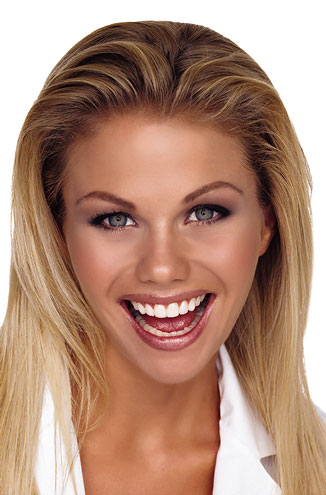 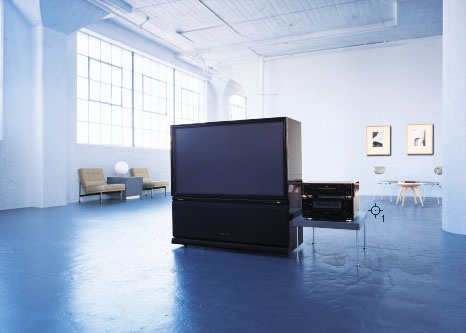 [Speaker Notes: For example, is it a reality?]
Retouching
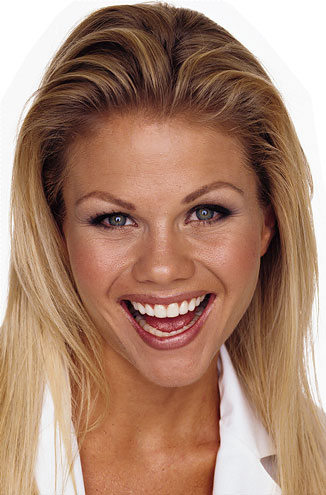 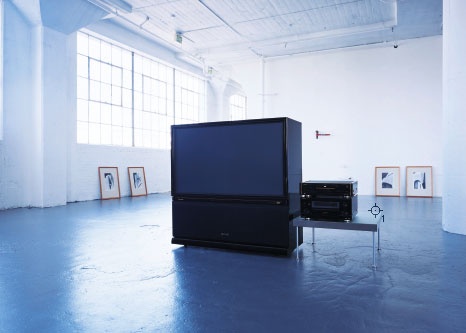 Retouching
[Speaker Notes: http://ck101.com/thread-2832680-1-1.html]
Retouching
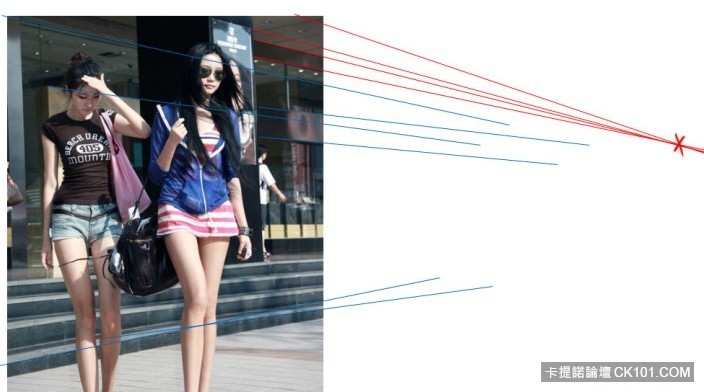 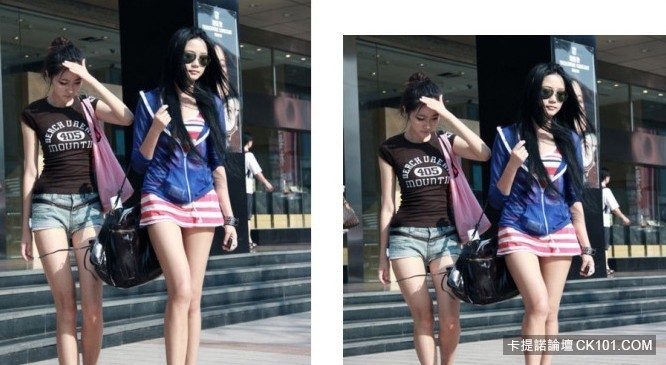 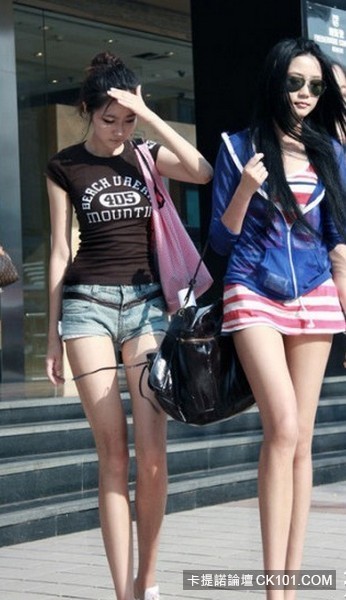 Bush campaign’s TV AD, 2004
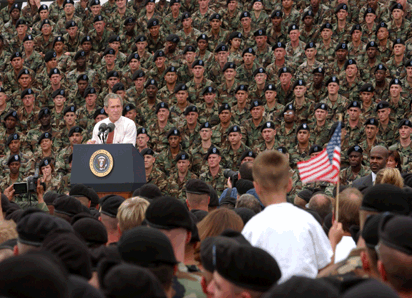 Texture synthesis and inpainting
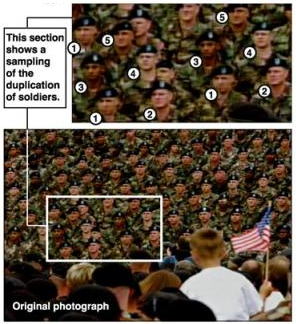 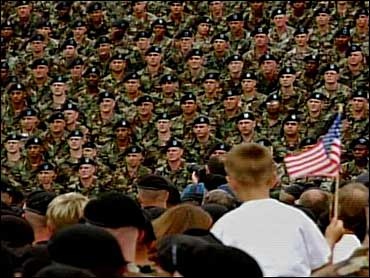 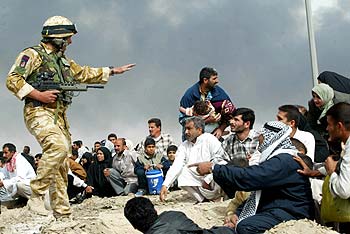 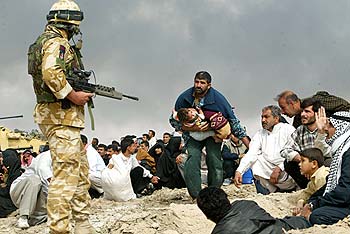 Iraq War, LA Times, April 2003
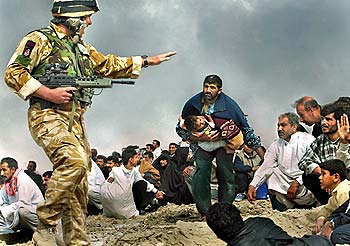 Digital photomontage
Domestic example
The Liberty Times 
2007.12.17
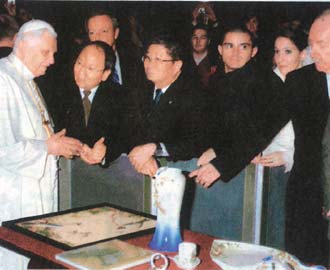 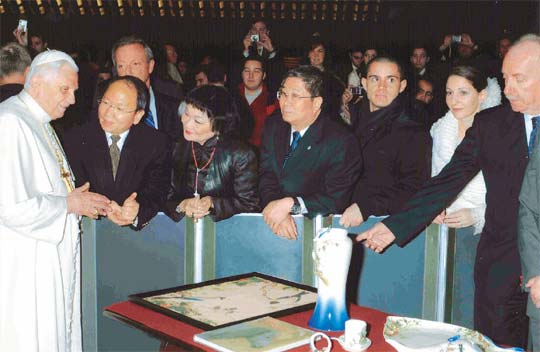 Special effects
Stop action
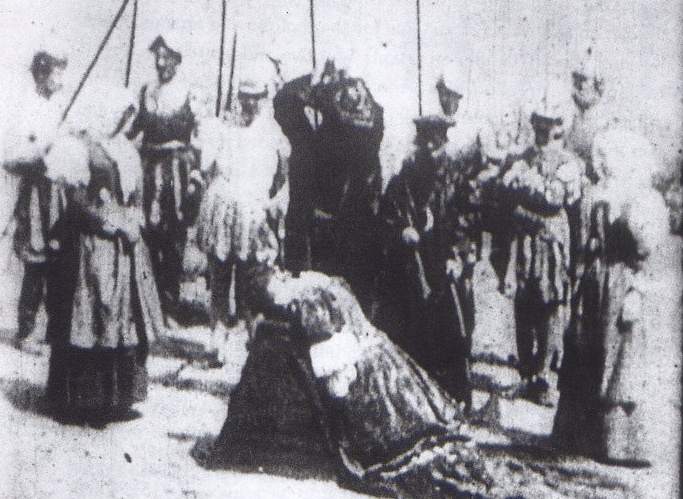 The execution of Mary, 1895
Glass shot
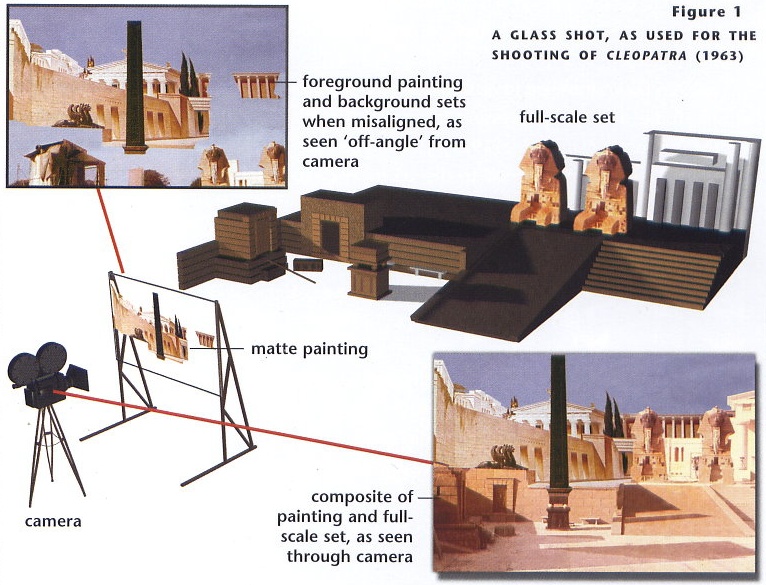 Rear projection
stop motion
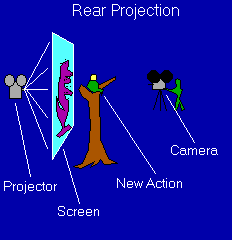 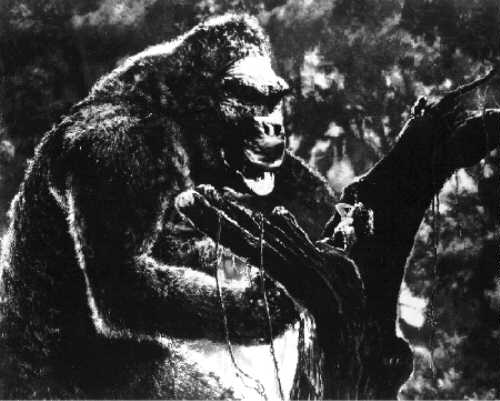 King Kong, 1933
Special effects (make-up)
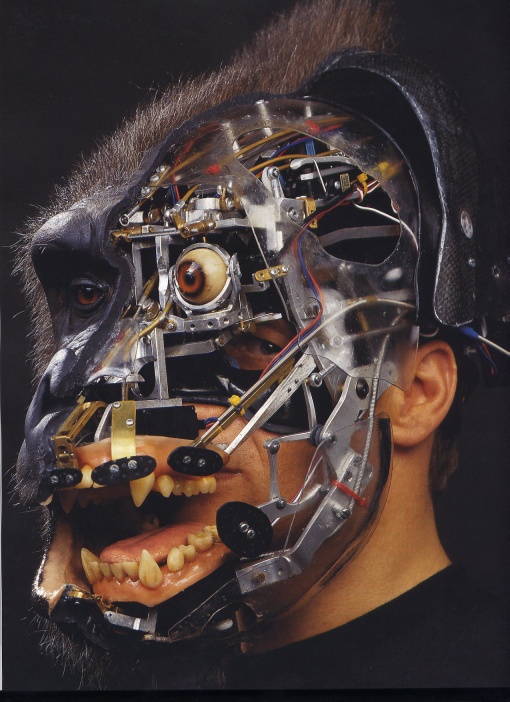 Special effects (physical effects)
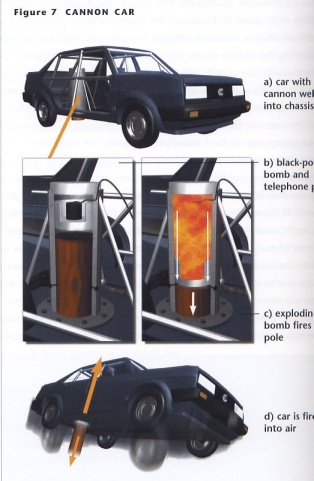 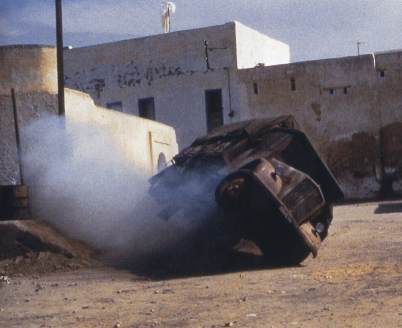 [Speaker Notes: Explosion 
Rain
Blood
Car
Double
Wire]
Special effects (miniature)
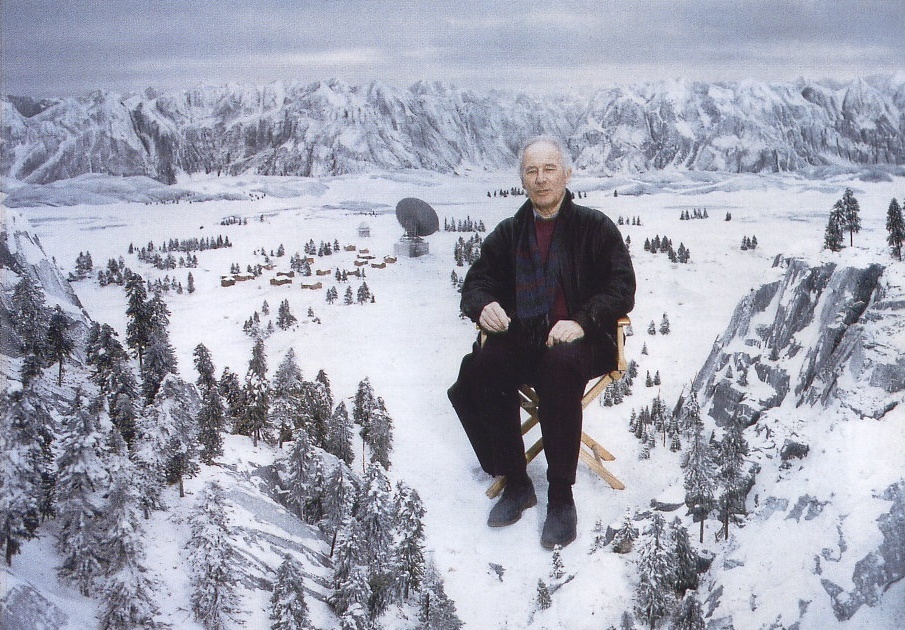 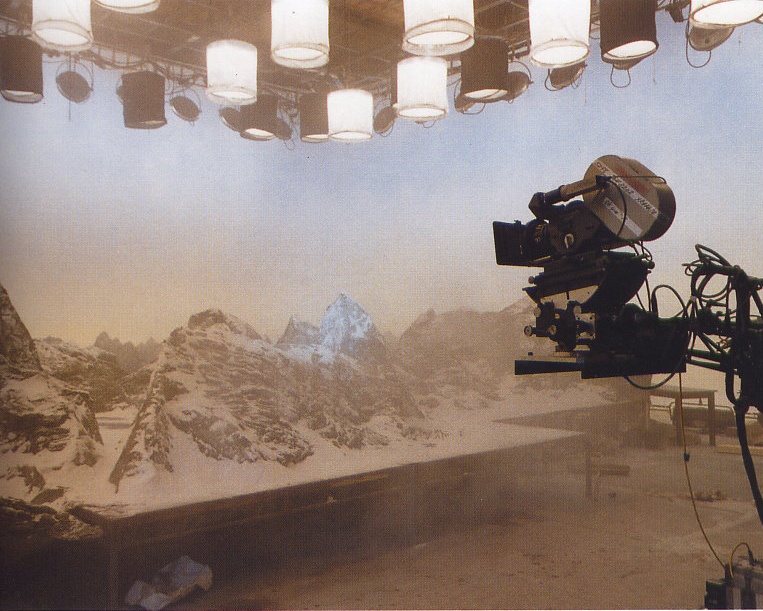 Special effects (matte painting)
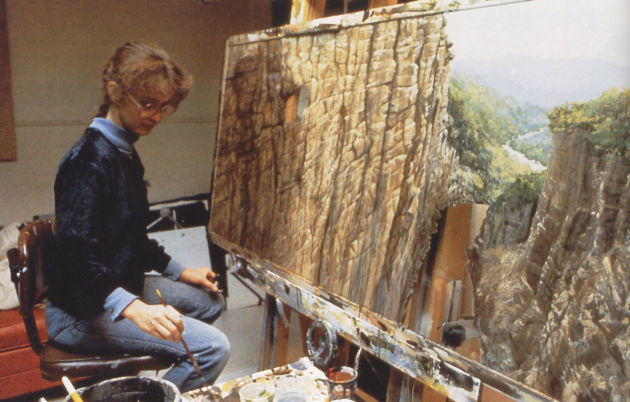 Lord of the Rings
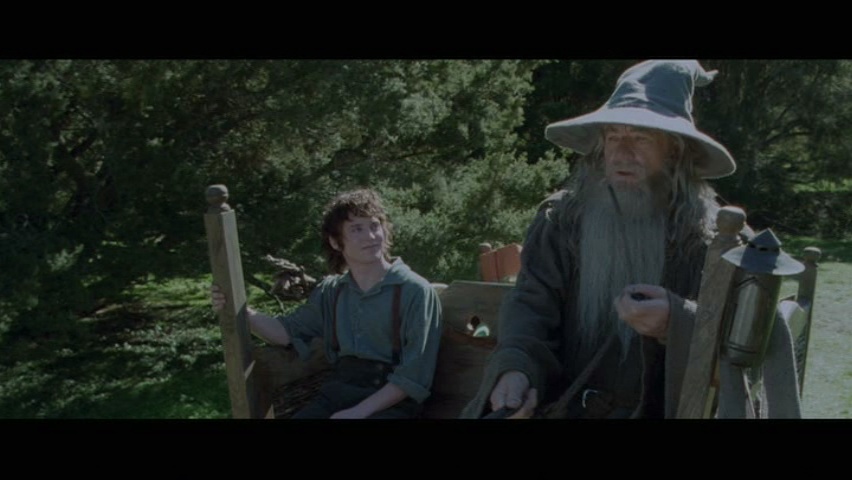 Illusion - forced perspective
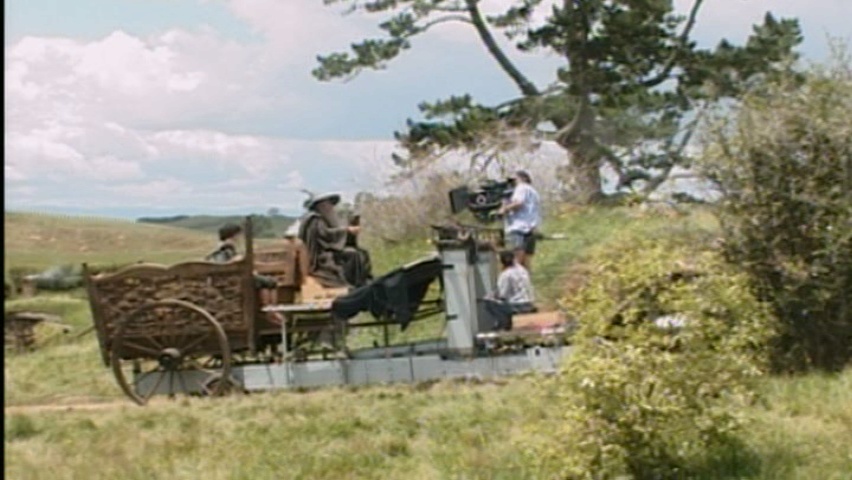 Computer-generated model
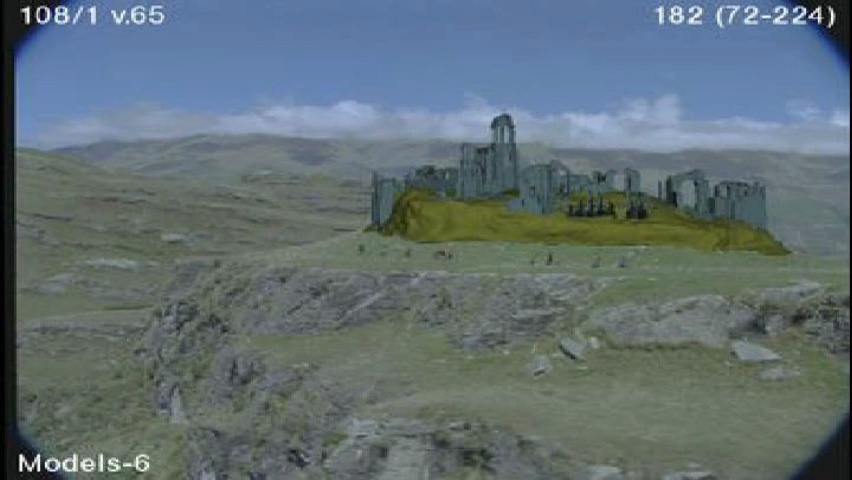 The Avengers (1978 vs 2012)
Visual effects 100 Years
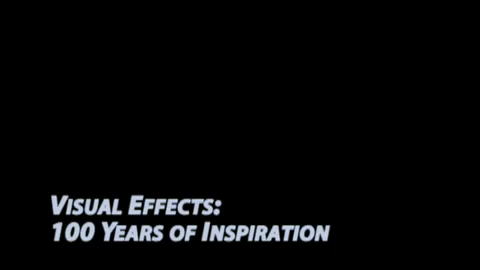 Production pipeline
Production pipeline
Preproduction
Production
Effects
Reference
Stills
Plates
Storyboard
Artwork
Post-production
VFX
Editing
Music
Sound
Film
[Speaker Notes: Storyboard
Artwork
Reference
Research
Effects]
Preproduction
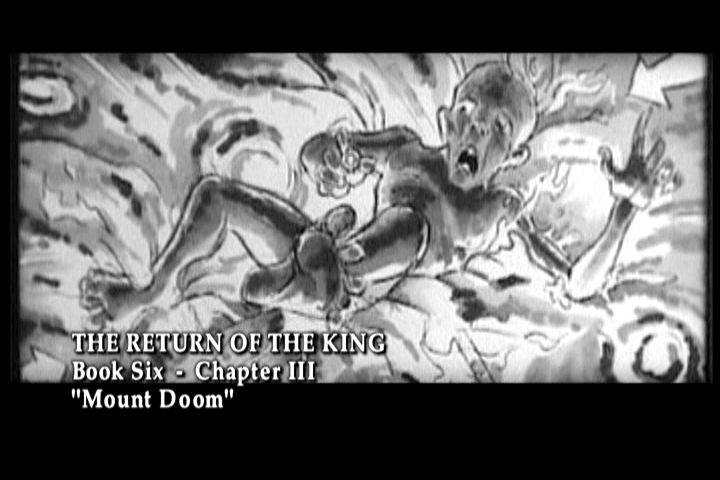 Storyboard
Preproduction
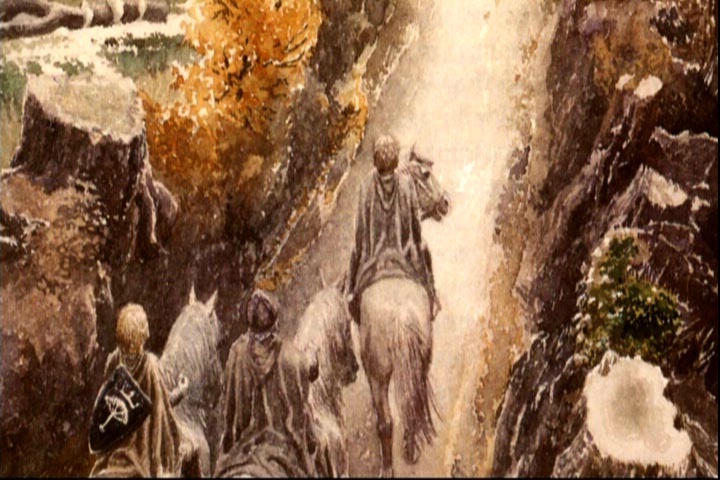 Artwork
Preproduction
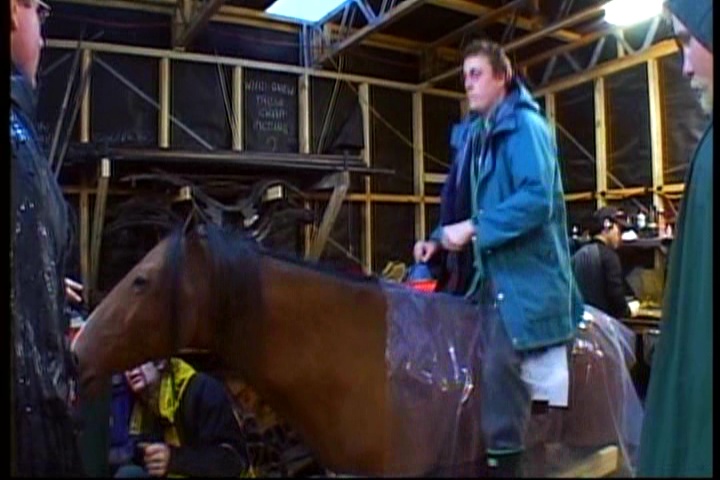 Reference & Research
Production
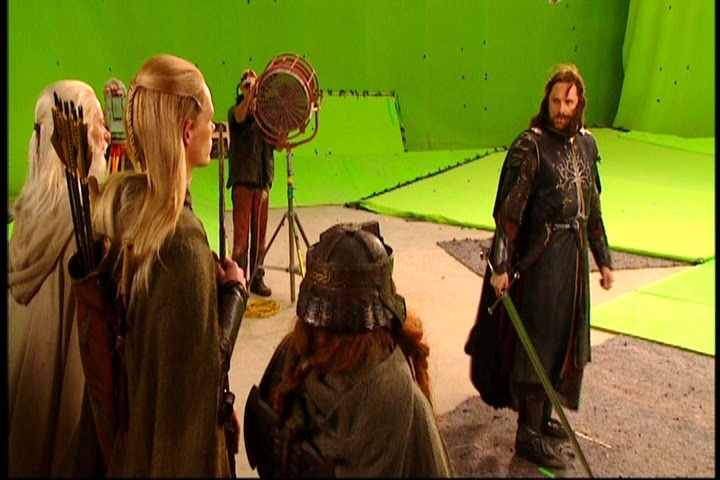 Shooting
Post-production
Visual effects production
Preproduction
Production
Effects
Reference
Stills
Plates
Storyboard
Artwork
Scanning
Post-production
Matchmove and Matchmodel
Model Geometry
Effects
Animation
Character
Animation
Skeleton
Textures
Lighting and
Rendering
Skinning
Materials
Compositing
Shots
Assets
Film Recording
Visual effects post-production
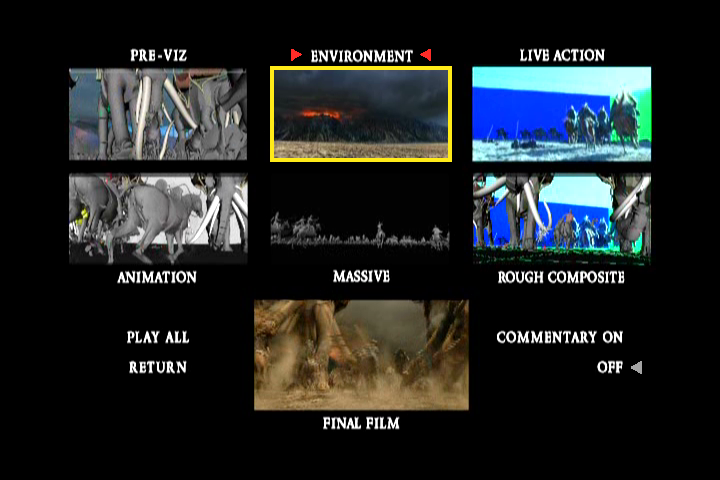 [Speaker Notes: Return of the king, Disc 4, Visual Effects 
Weta 0:00-
And Visual Effects Demonstration]
A case study
405: The Movie
This movie were created solely by two visual effects artists in the year of 2000. It was a process that took over three months of nights, weekends and any spare moments that they could find.
https://en.wikipedia.org/wiki/405_(film)
An early example of digital filmmaking and the use of Internet as media
Budget: $300 ($140 for 
   tickets. The officer is
   acknowledged)
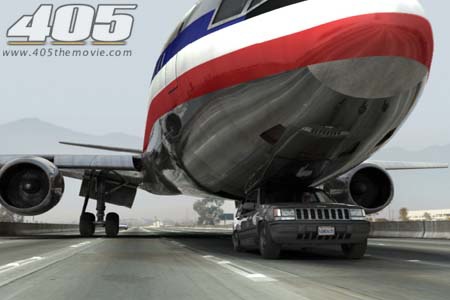 [Speaker Notes: 405 was created by Bruce Branit and Jeremy Hunt using only consumer level computers, off-the-shelf software, and their imaginative talents. This short film was shot in two days on location on the busy I-405 freeway in Los Angeles and Orange County. But it really came to be only after three more months of hard work using computer graphics.Much of the movie, featuring a DC-10 and a Jeep Grand Cherokee, was created entirely inside these computers. There are 62 shots in this 3 minute film and 42 of those shots are enhanced with digital visual effects. Nineteen shots are entirely digital creations, using no live action footage whatsoever. There is no real airplane in this film. The DC-10 was created digitally in a 3D environment. Both cars in this film are also created digitally using Lightwave 3D. Both actors were shot inside real vehicles, however, most shots--including all of the old woman's scenes--were shot standing still. Even the freeway backgrounds were created digitally and added to the filmed footage later.]
405: The Movie
Making of 405
Step 0: script and shooting plan
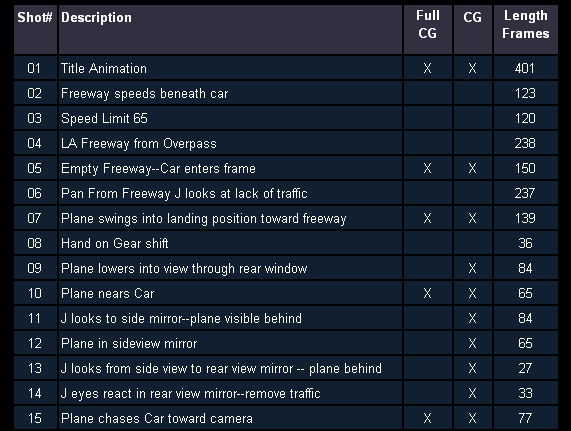 [Speaker Notes: Step 1: shooting
Optura 30fps progressive mode

In all about 70 minutes of DV tape was shot, 2 days, 

The first day of shooting consisted largely of scenes with the Driver, played by Jeremy Hunt. The bulk of shots on this first day were shot while actually driving on the freeway. 

The second day of filming was primarily of Angela Burns. Given that she was not very mobile, she was filmed in front of her residence and the backgrounds had to be added later.

Some pickup shots

Step 2: digital
It was found that more control over shot design could be achieved if an entirely believable digital environment could be created. Using photographs shot around LA on a digital camera, Bruce Branit created several photo-based 3D environments inside of which the virtual camera could be placed and pointed in any direction. The road surface was created using photographs of LA's famous freeway surfaces and stitched together into long, usable maps. With this realistic, virtual world, the camera can then be put in places inside the computer's worlds where it would be much too dangerous to risk the lives of a real camera crew.

In almost all shots the Jeep seen on camera is actually the CG model and not a real car. 
head geometry had been created long ago during a demo for a handheld cyberscaner. The face was mapped on using several digital photographs. 

Step 3: digital plane
As a result the model needed to be very detailed. The entire process of building the plane in the computer, creating the image maps, and "dialing in" the look of the surfaces took over a month. 

Jeremy created from scratch all of the different maps in Photoshop to affect the DC-10's color, reflectivity, bumps, dirt, and transparency. The final 405 DC-10 is comprised of 59 different, linked objects, 142,439 polygons almost 100 megabytes of image maps.]
Step 1: shooting
two days with a Canon Optura DV 
camera with progressive mode.
 a 70-minute raw footage
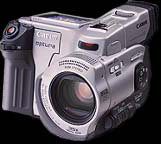 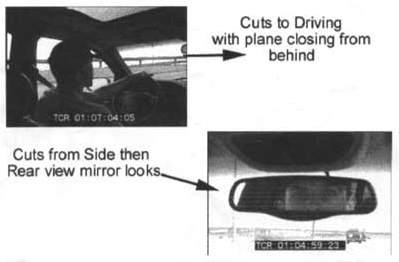 initial editing 
 pickup shots
Making of 405
[Speaker Notes: Step 1: shooting
Optura 30fps progressive mode

In all about 70 minutes of DV tape was shot, 2 days, 

The first day of shooting consisted largely of scenes with the Driver, played by Jeremy Hunt. The bulk of shots on this first day were shot while actually driving on the freeway. 

The second day of filming was primarily of Angela Burns. Given that she was not very mobile, she was filmed in front of her residence and the backgrounds had to be added later.

Some pickup shots

Step 2: digital
It was found that more control over shot design could be achieved if an entirely believable digital environment could be created. Using photographs shot around LA on a digital camera, Bruce Branit created several photo-based 3D environments inside of which the virtual camera could be placed and pointed in any direction. The road surface was created using photographs of LA's famous freeway surfaces and stitched together into long, usable maps. With this realistic, virtual world, the camera can then be put in places inside the computer's worlds where it would be much too dangerous to risk the lives of a real camera crew.

In almost all shots the Jeep seen on camera is actually the CG model and not a real car. 
head geometry had been created long ago during a demo for a handheld cyberscaner. The face was mapped on using several digital photographs. 

Step 3: digital plane
As a result the model needed to be very detailed. The entire process of building the plane in the computer, creating the image maps, and "dialing in" the look of the surfaces took over a month. 

Jeremy created from scratch all of the different maps in Photoshop to affect the DC-10's color, reflectivity, bumps, dirt, and transparency. The final 405 DC-10 is comprised of 59 different, linked objects, 142,439 polygons almost 100 megabytes of image maps.]
plane, two cars, freeway background are digital
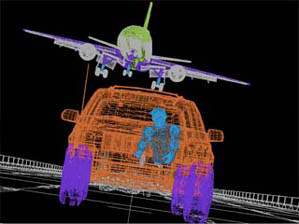 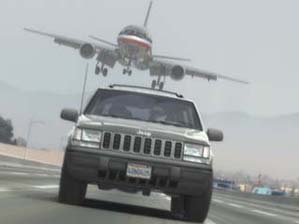 photo-based 3D environment
Making of 405
Step 2: building CG world
total 62 shots, 42 enhanced with digital VFX. 
19 shots are entirely digital creations.
Real cars were used for close-up and interior shots
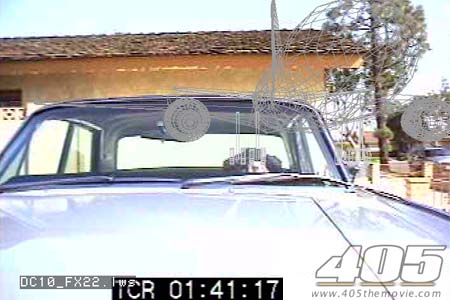 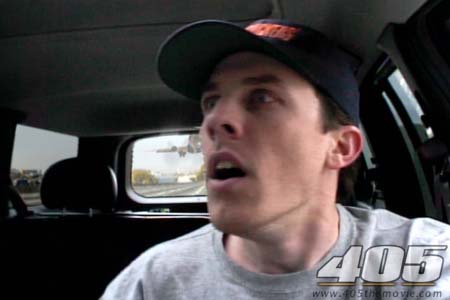 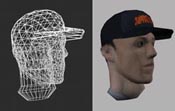 A low-resolution mesh scanned 
by a cyberscanner.
Mapped with photographs.
Making of 405
Making of 405
DC-10 plane took a month
to model in details for the
needs of close-up shots.

59 objects, 142,439 polygons
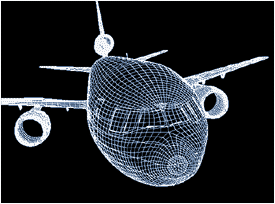 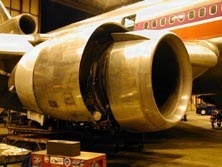 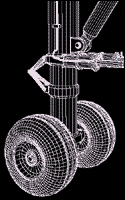 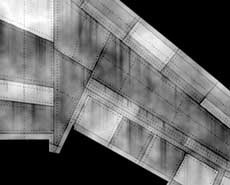 reference         modeling   material painting
close-up shots
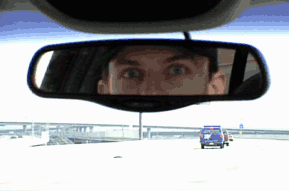 inpainting
Making of 405
Step 3: traffic clearing
clean plate
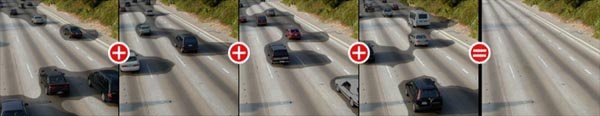 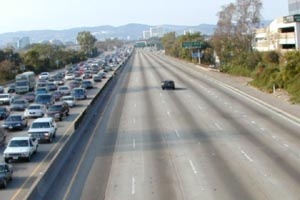 [Speaker Notes: Step 4: clean up traffic
For some of the live action scenes shot from the inside of the moving vehicle, a less-used section of the 105 freeway near El Segundo was used. Using careful shooting and editing it was possible to use short takes where no cars were visible.
For some scenes, however, no take could be used where cars were not still visible in front of or beside the Jeep. One such scene is the scene where Jeremy's eyes react to seeing the incoming airliner in the rearview mirror. Some traffic was unfortunately visible directly though the windshield in front of the car. Since no better take was adequate, the filmakers decided to just fix this take digitally. An area of empty freeway from an unused part of this edit was tracked on top of this unwanted traffic. The result, the freeway appears vacant and the shot is saved.]
Making of 405
Step 4: compositing
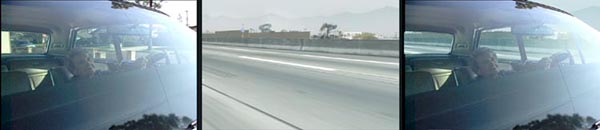 shot with the vehicle standing still in a backyard
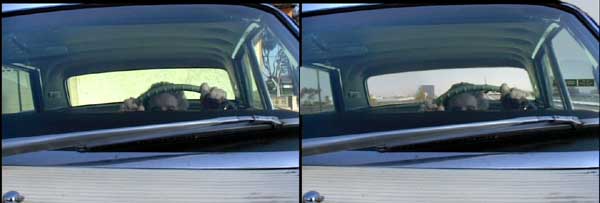 [Speaker Notes: Step 5: look outside the window
The old woman character in 405 was played by Angela Burns, who although perfectly cast for the part, was unable to safely drive the Lincoln Continental as shown in the film. 

After filming was completed, computer generated backgrounds were created in the proper perspective to match the live-action plate. The two images were then put together by carefully removing the unwanted areas of the image through the windows and replacing that area with the new backgrounds.]
Making of 405
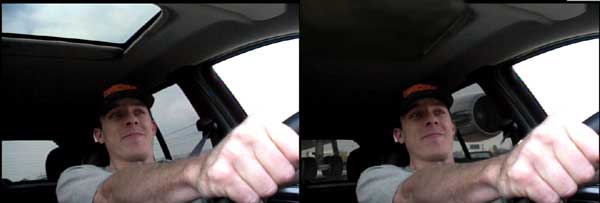 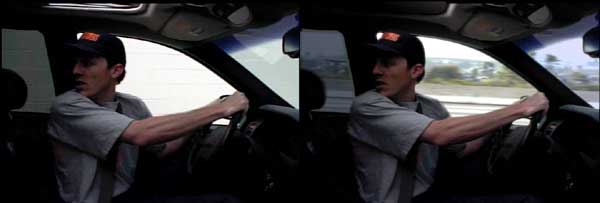 [Speaker Notes: The bottom one is a pickup shot. It could be shot on the freeway, but they didn’t do it because of time constraints.]
Making of 405
Step 5: fine touchup
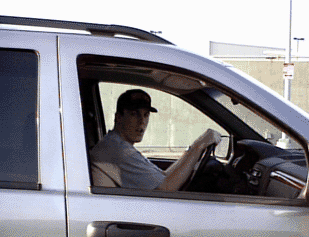 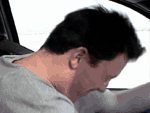 3D hat                compositing and inpainting
[Speaker Notes: Step 7: fine touch
a simple digital hat was created and matched, frame by frame, to the actor's head, and the shot was saved. 


This scene was shot in a parking lot at Santa Monica Airport. In order for the shot to appear as one take a few things needed to be added digitally. First the reflection of Ange driving by was created by using a still frame of footage shot of Ange sitting in her car. This was bent to conform to the contour of the Jeep and animated across its surface. Next a still frame of Ange's hand was shot using a digital camera. A matte was created, outlining the finger, and the image was animated passing through the frame. Then the nose section of the digital DC-10 was rendered and placed on top of the vehicle. Also, notice that there is a restricted parking sign on the pole in the background. This sign would be quite out of place on a freeway shoulder, so it too was removed. 
One of the great aspects of digital filmmaking is that it allows you to shoot individual elements, like ingredients of a recipe, and put them together exactly as needed later.]
Making of 405
Step 6: music and delivery
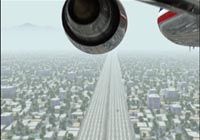 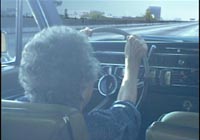 Bloody Omaha
Breakdown (Wolf of Wall Street)
Topics we plan to cover
Camera
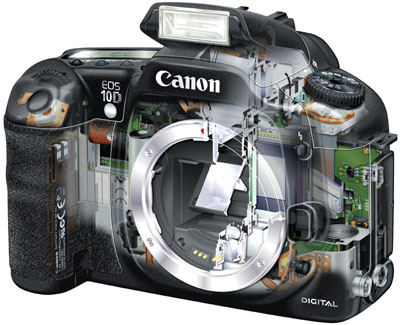 Canon 10D
[Speaker Notes: Construction
Camera model
Bayor’s pattern
HDR]
High dynamic range imaging/display
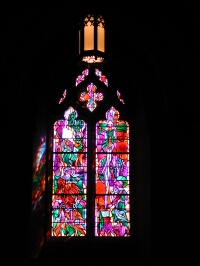 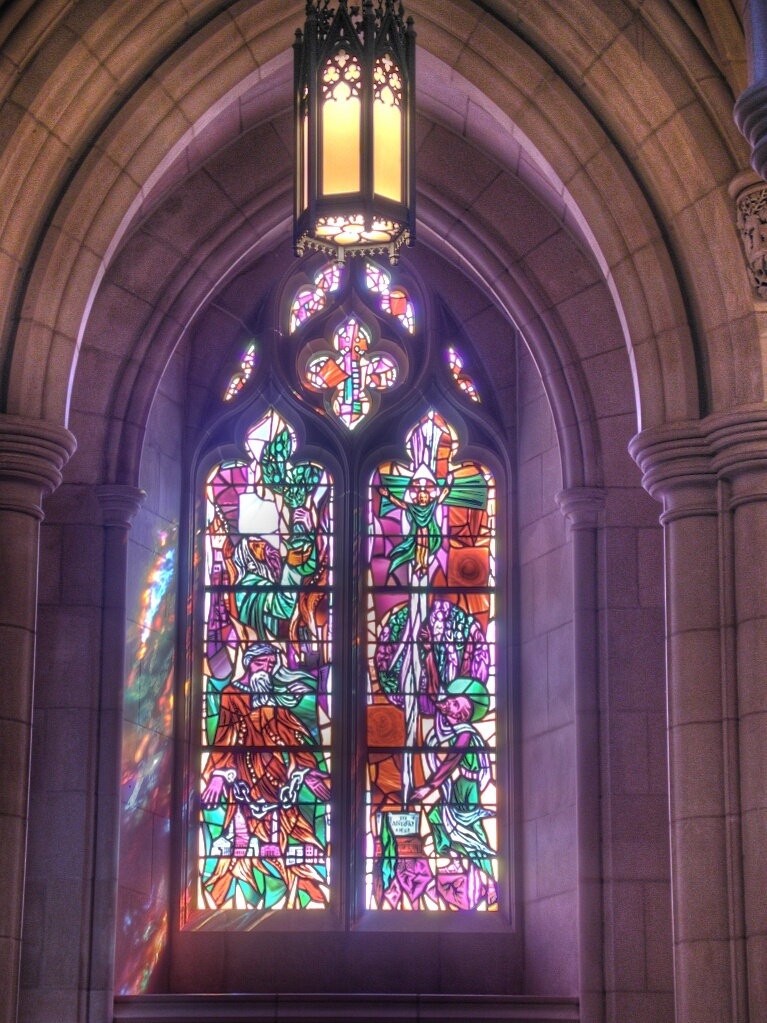 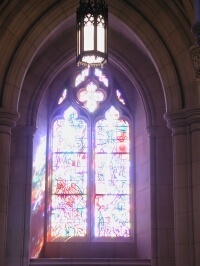 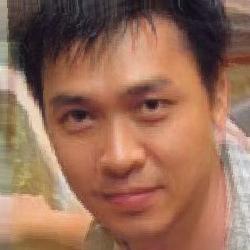 Image warping/morphing
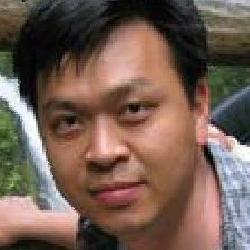 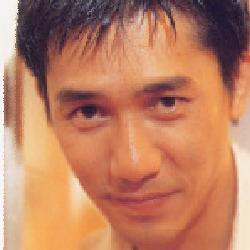 someone very 
famous
someone not 
that famous
video
Image warping/morphing
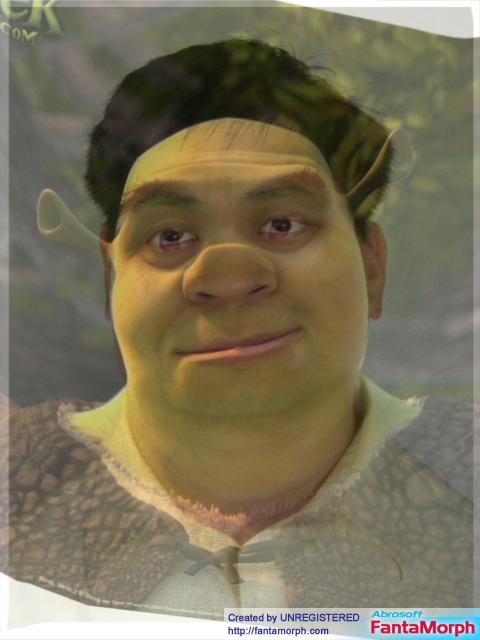 Tracking
Feature tracking
Image stitching
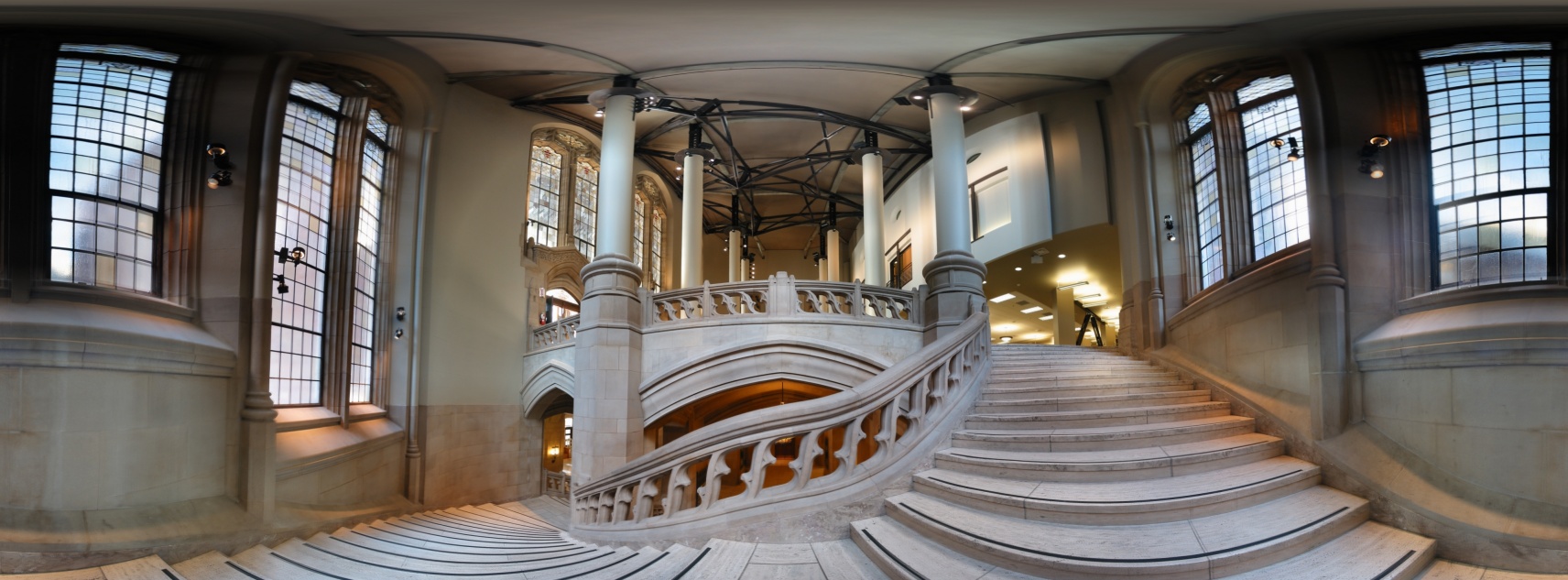 MatchMove
Move matching using scene planes
Matchmove
Move matching using scene planes
Matchmove
Move matching using scene planes
Photo tourism
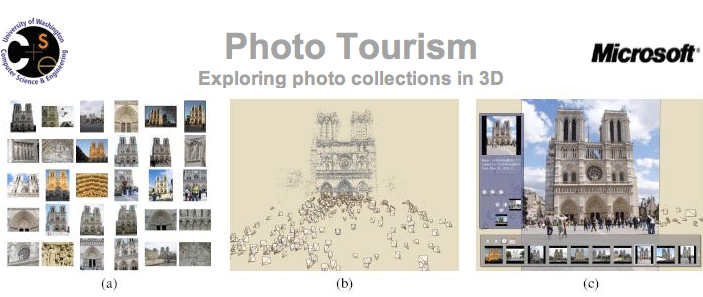 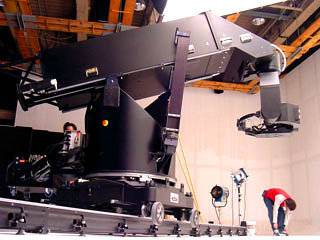 MOCO (Motion control camera)
Video matching
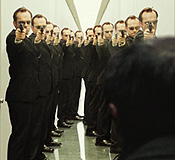 Matrix
Video matching
Video matching
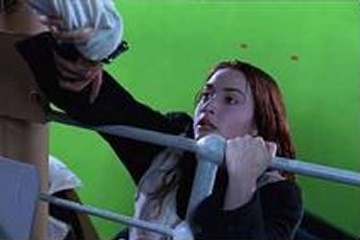 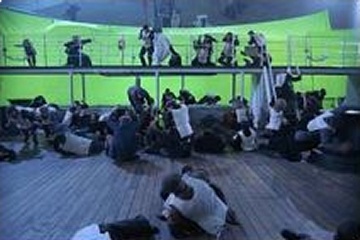 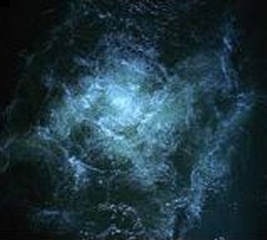 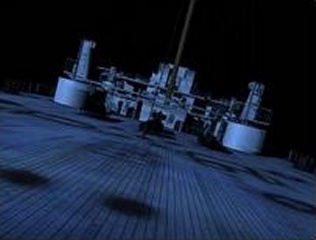 Matting and compositing
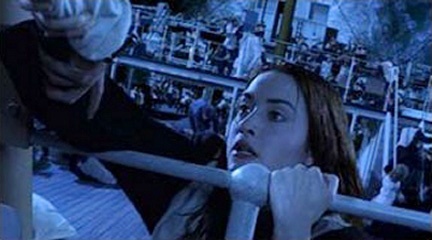 Titanic
Matting
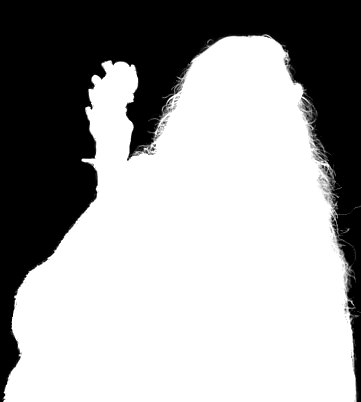 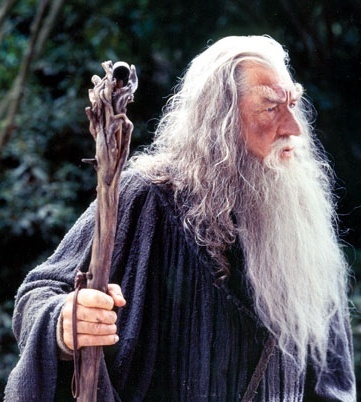 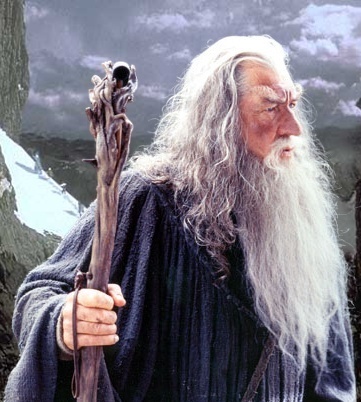 Object selection
LazySnapping
Image-based modeling
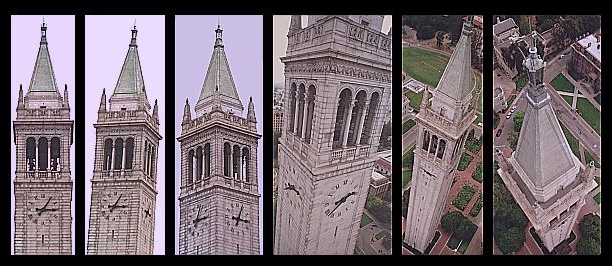 photogrammetric modeling and projective texture-mapping
Image-based modeling
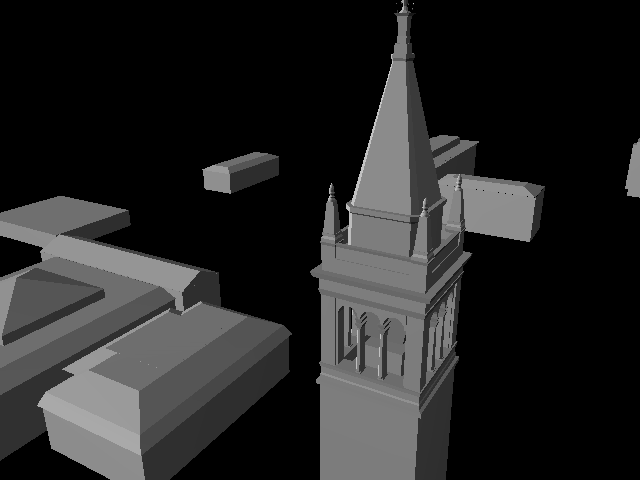 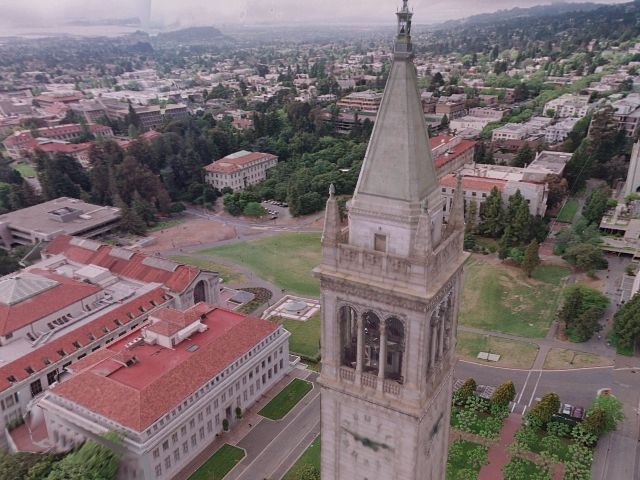 photogrammetric modeling and projective texture-mapping
Image-based modeling
photogrammetric modeling and projective texture-mapping
Image-based modeling
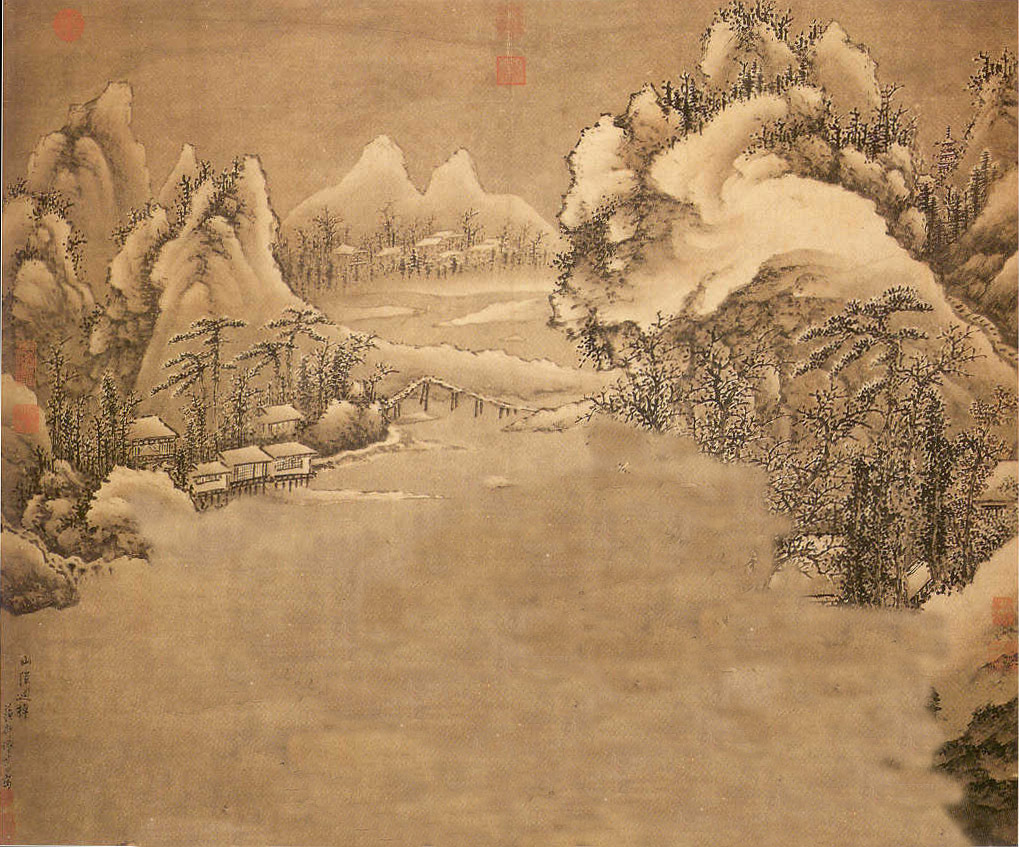 Tour into a picture
Image-based modeling
Tour into a picture
3D photography (active)
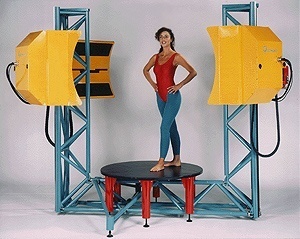 Cyberware whole body scanner
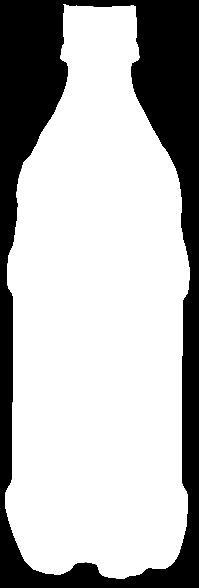 3D photography (active)
Photometric stereo
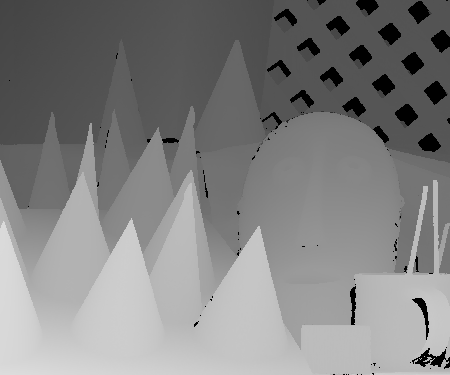 depth
3D photography (passive)
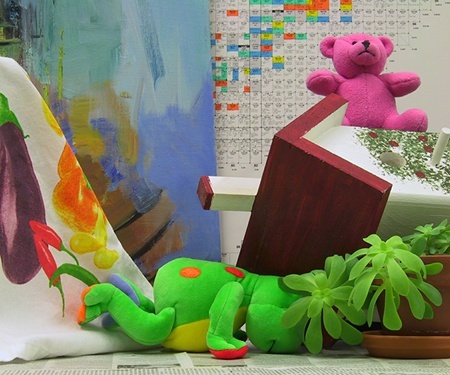 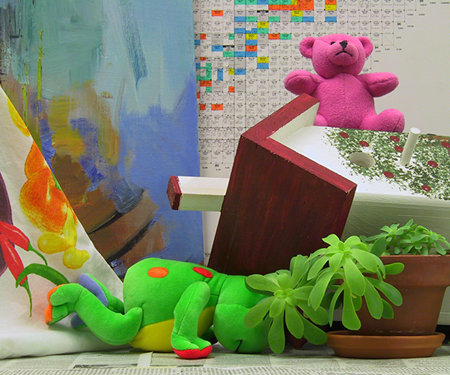 right
left
Stereo
Image-based rendering
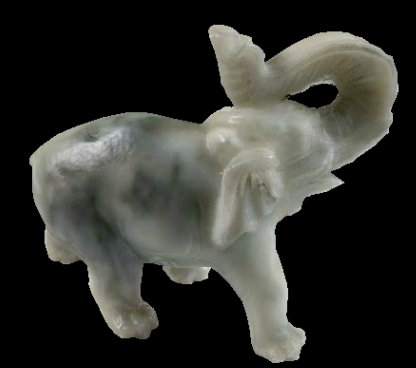 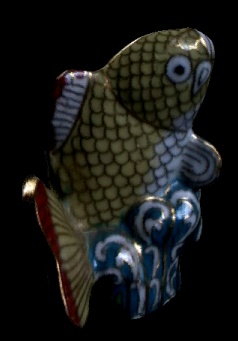 Surface lightfield
View interpolation
Bullet time video
View interpolation
High-Quality Video View Interpolation
Image manipulation
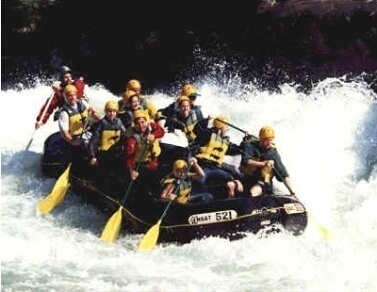 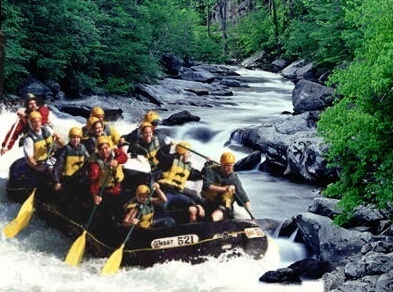 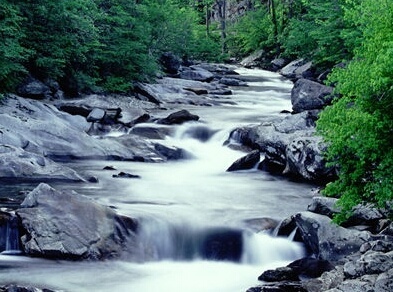 GraphCut Texture
Image manipulation
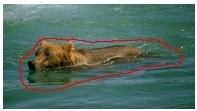 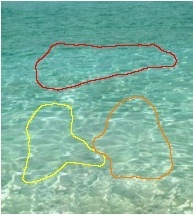 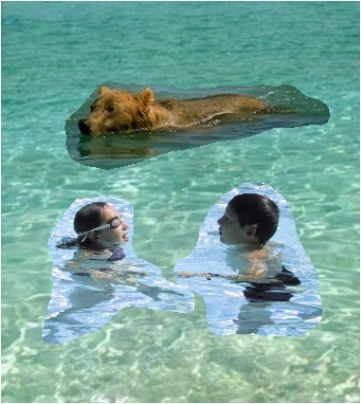 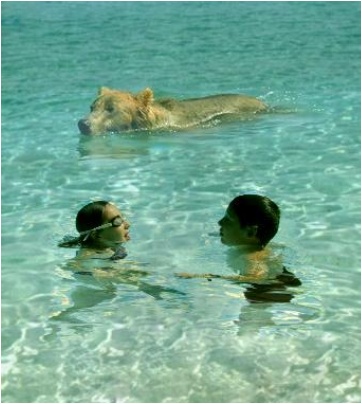 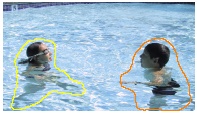 Poisson blending
Stereoscopic films
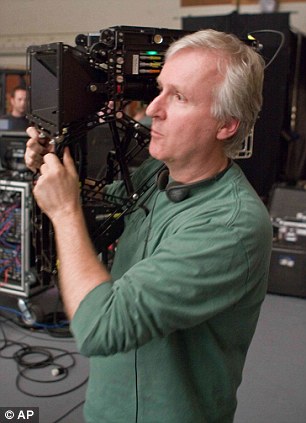 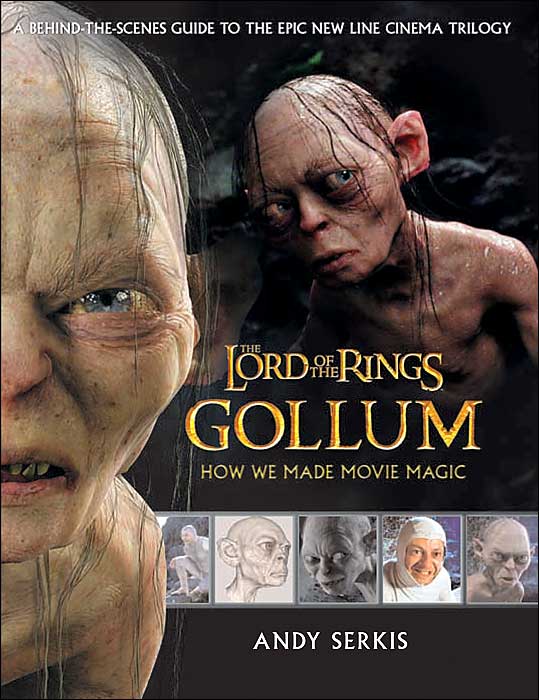 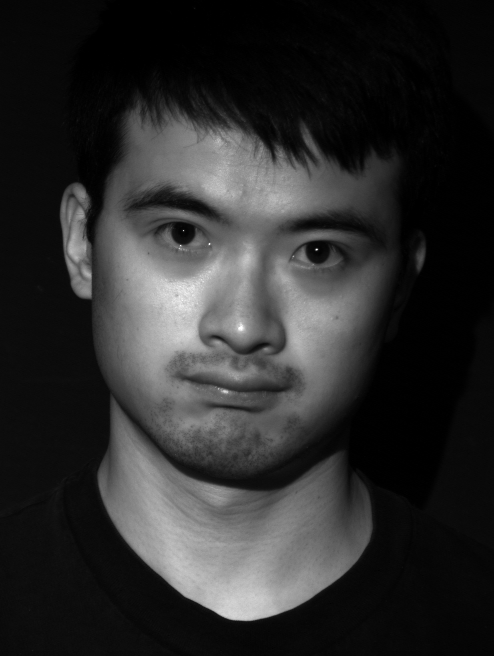 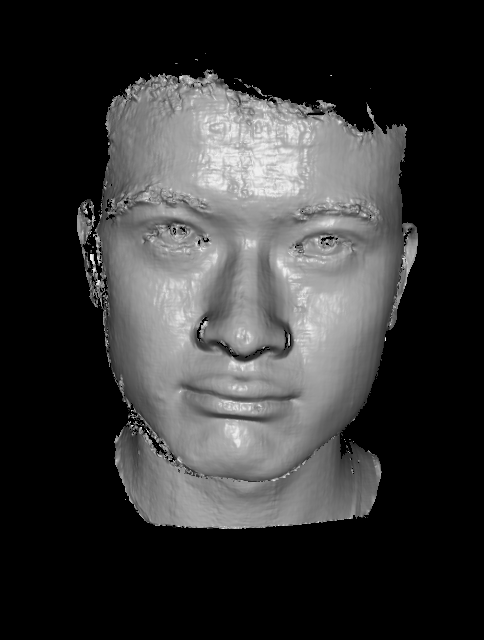 Gollum
Spacetime face
Making face
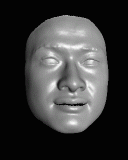 Virtual human
Video rewrite
Trainable videorealistic speech animation
Inpainting (wire removal)
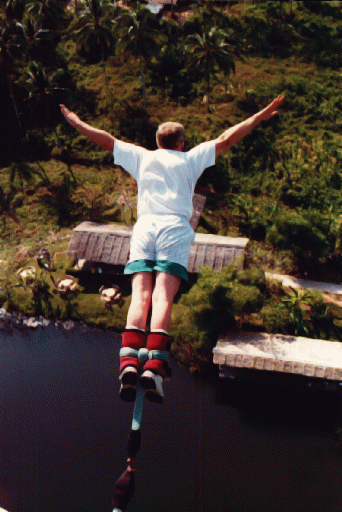 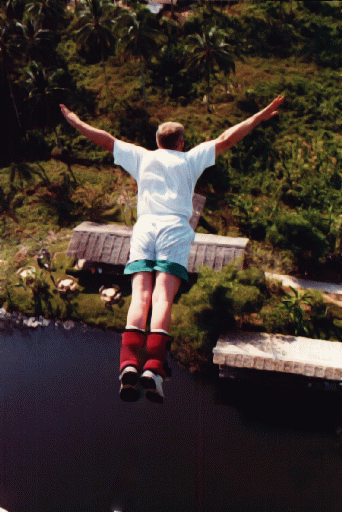 Inpainting
Texture synthesis/replacement
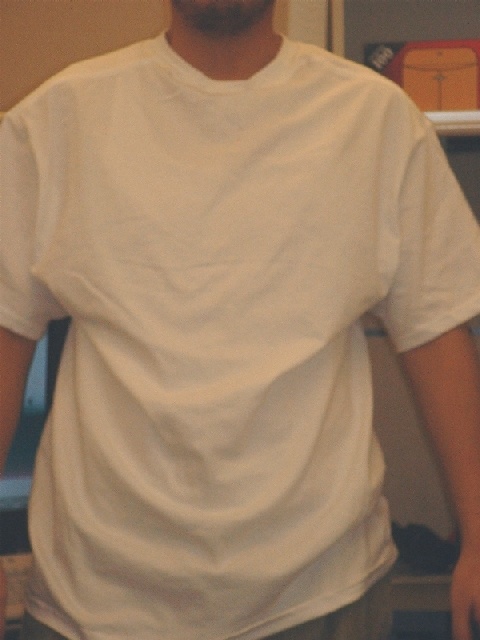 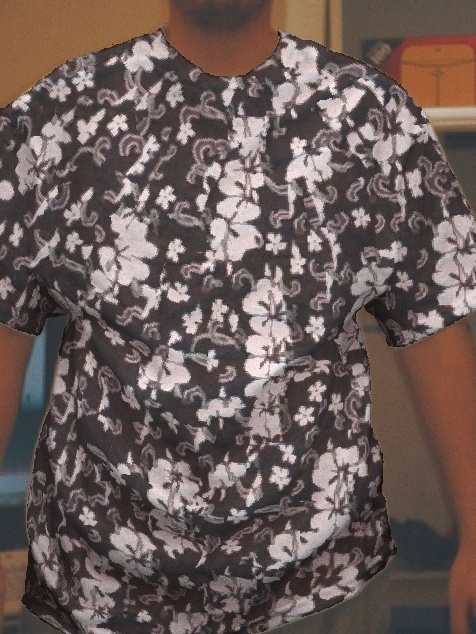 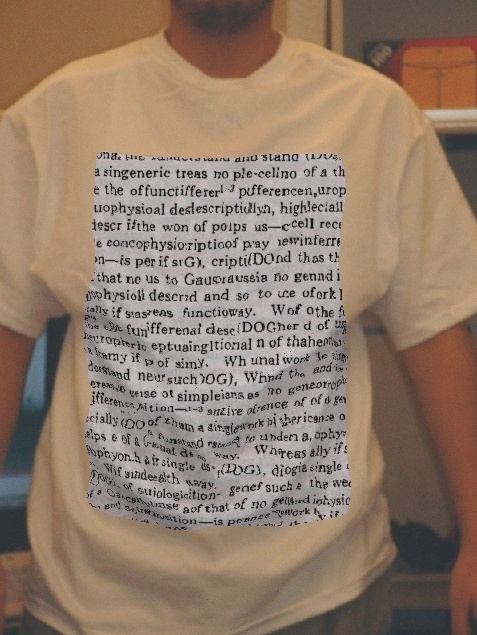 Texture replacement
Semi-automatic matte painting
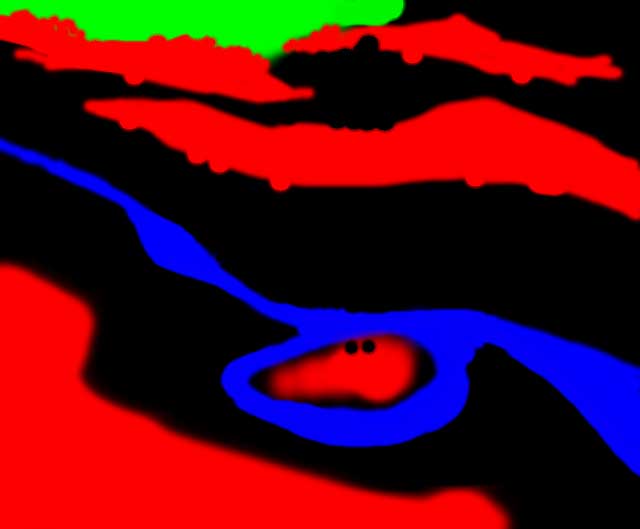 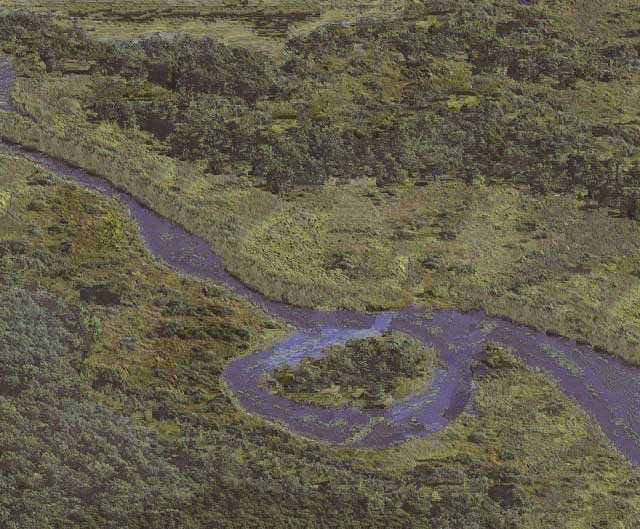 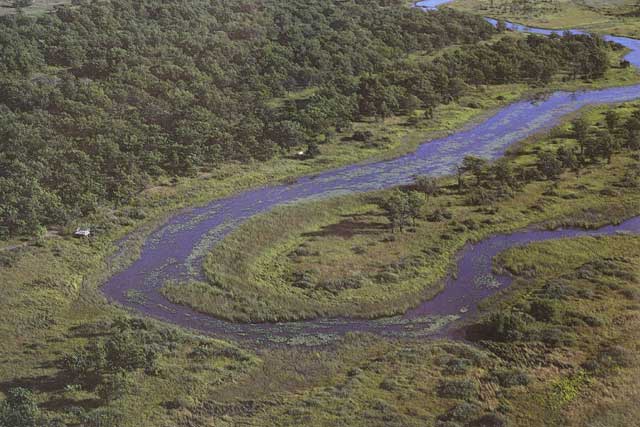 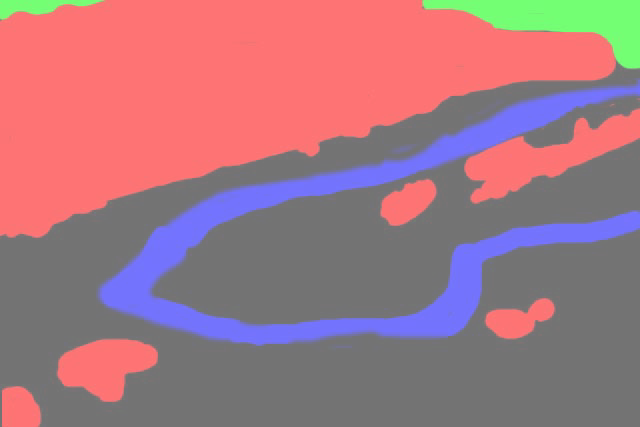 Image analogies
Video editing
Flow-based video editing
Grading (subject to change)
3 programming assignments (60%)
HDR Imaging (18%)
AutoStitch (24%)
MatchMove (18%)
Class participation (5%)
Final project (35%)
Research
System
Film
High dynamic range imaging
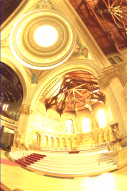 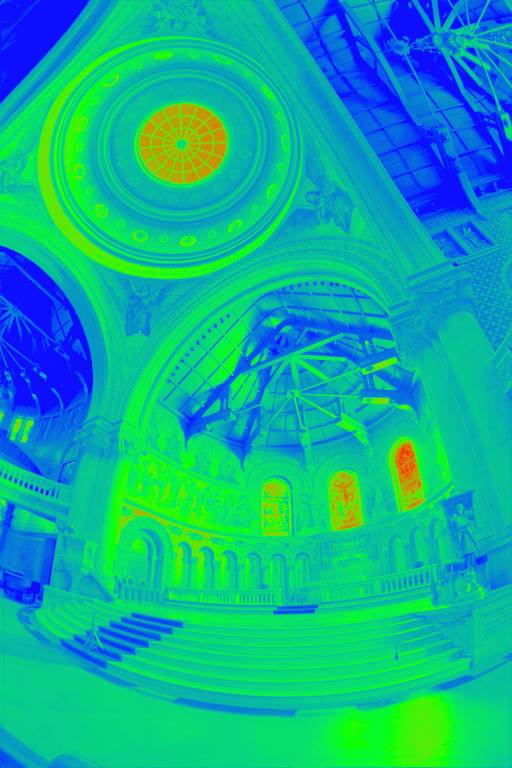 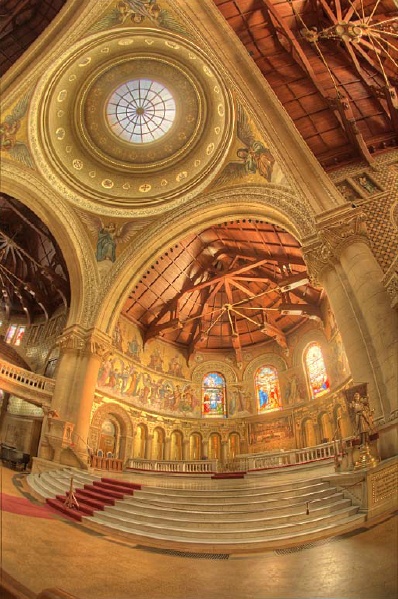 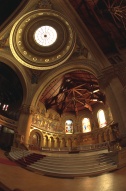 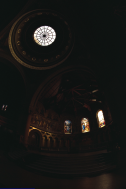 From past semesters (鄭逸廷 陳柏叡)
From past semesters (吳侑親,張書瑋)
From past semesters (王瑋馥,余雁雲)
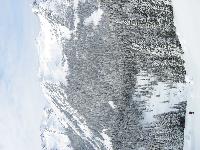 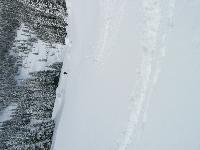 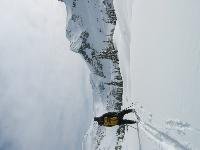 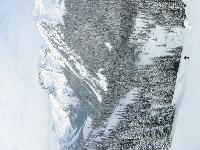 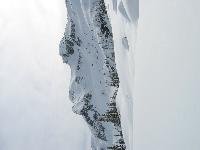 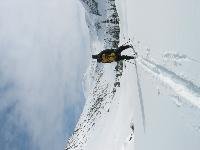 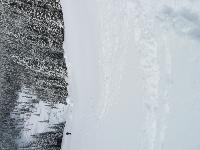 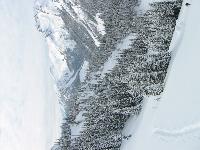 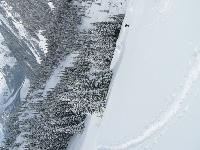 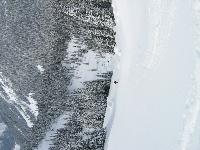 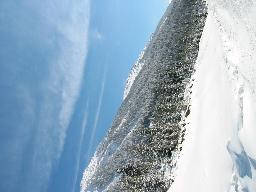 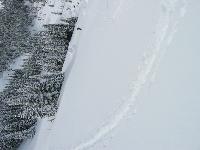 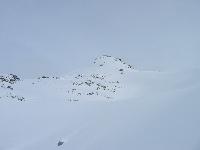 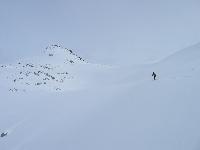 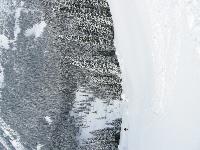 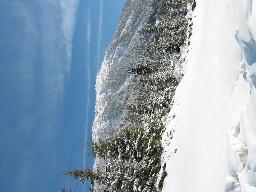 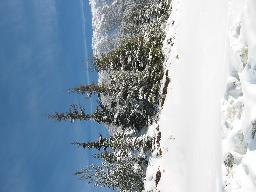 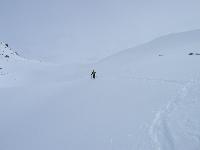 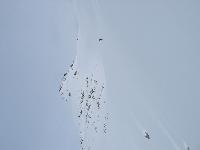 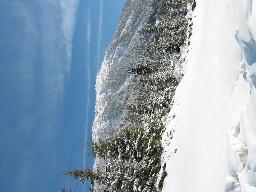 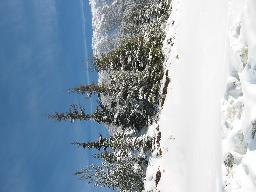 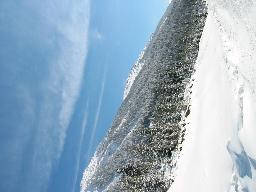 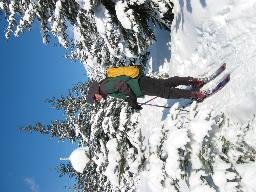 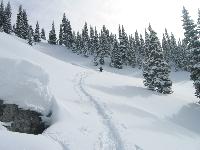 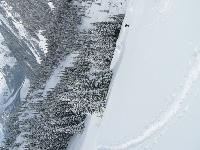 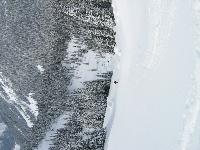 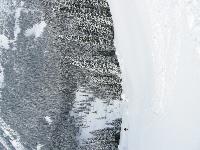 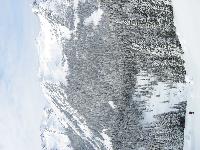 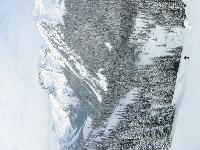 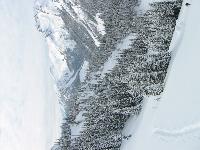 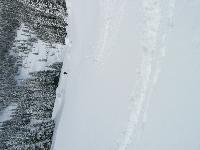 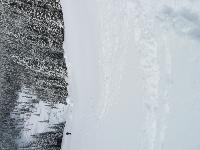 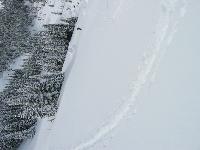 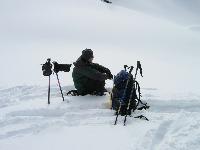 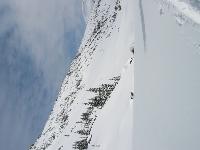 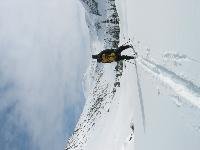 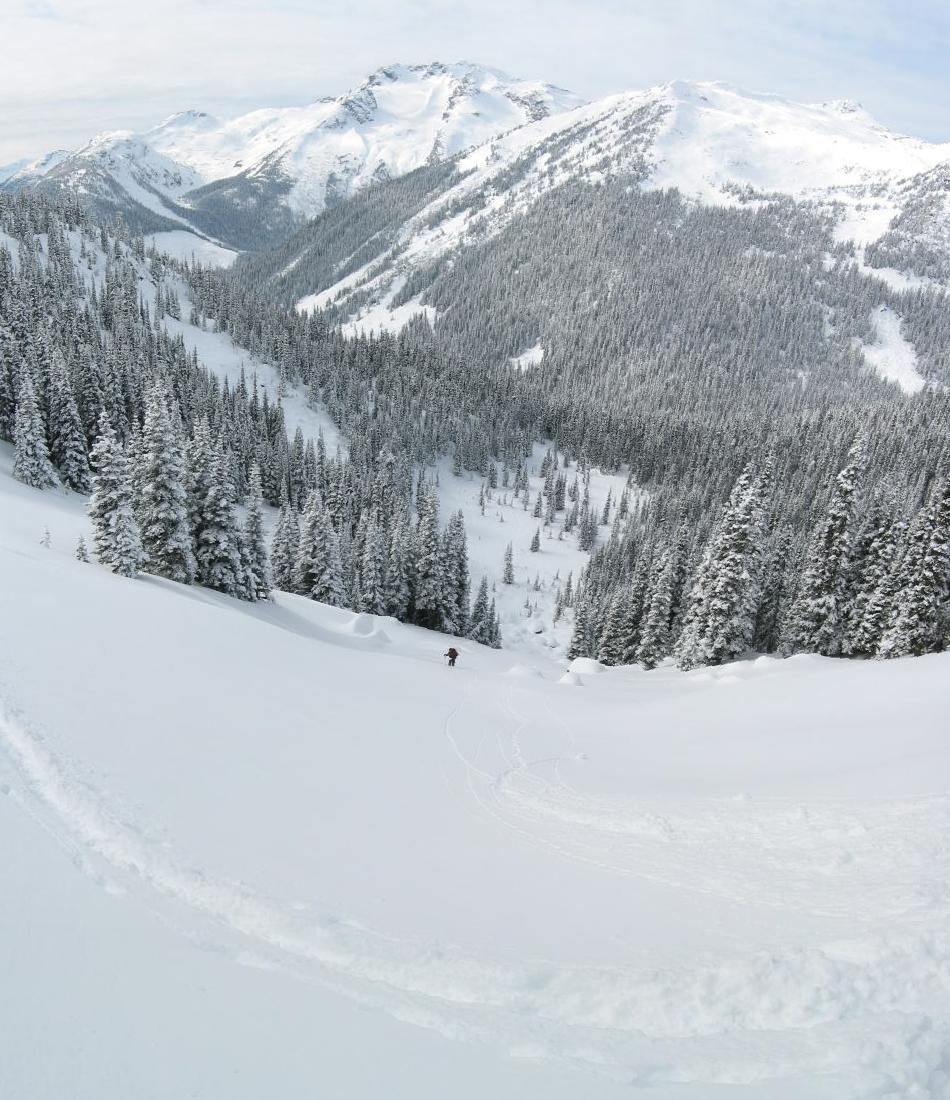 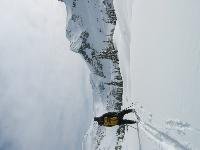 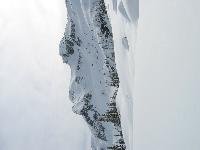 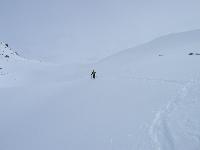 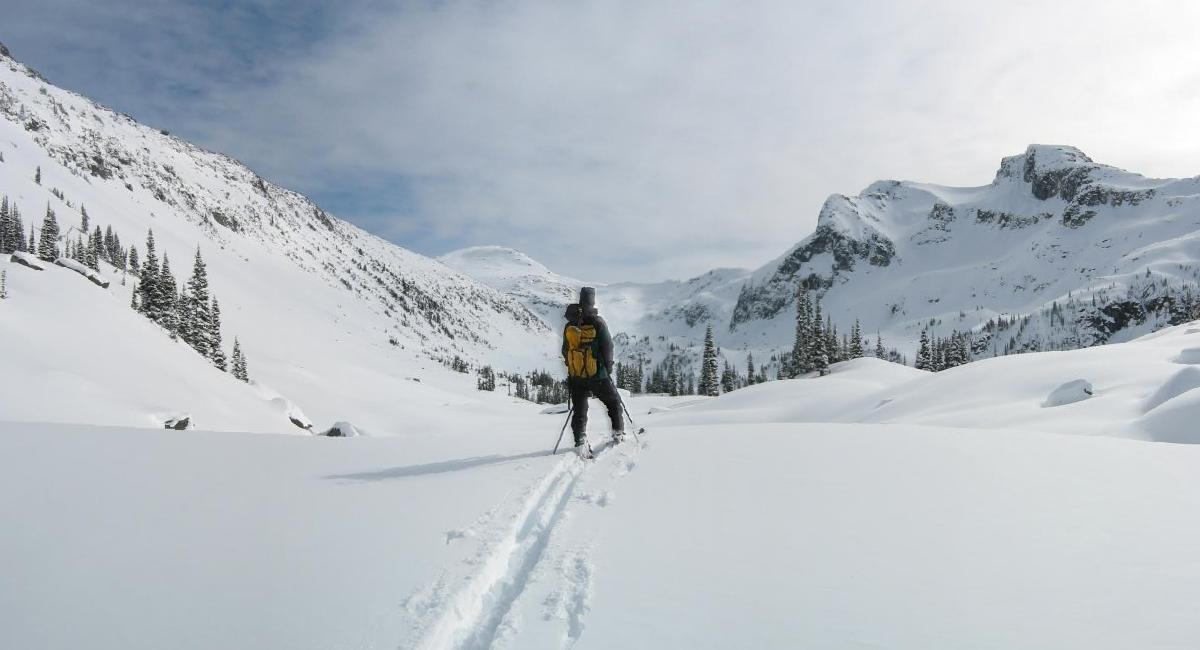 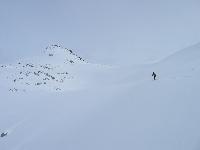 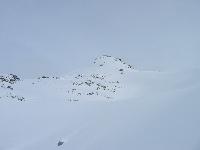 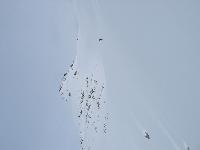 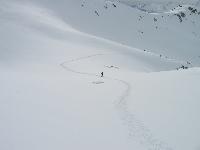 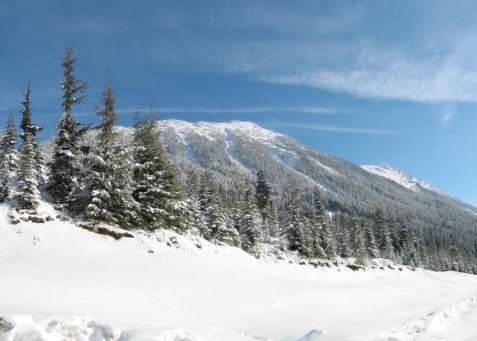 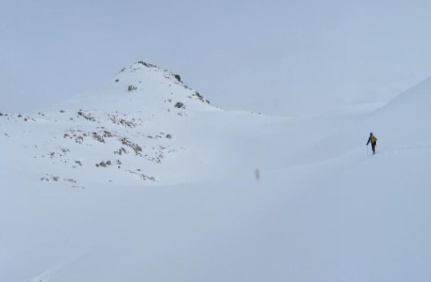 AutoStitch
AutoStitch
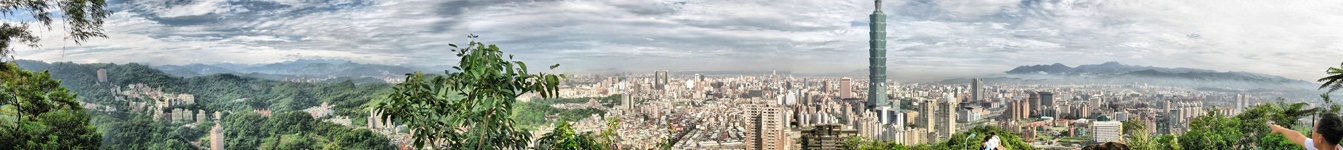 羅聖傑
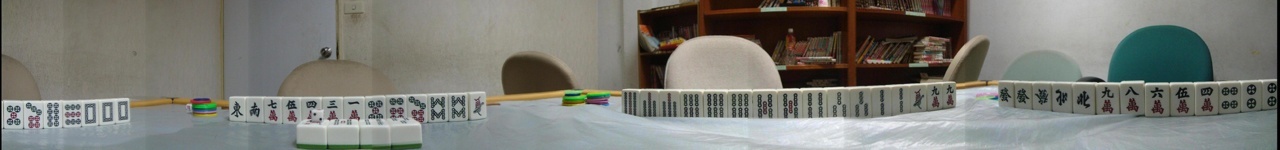 連奕婷 張宇蓓
MathMove
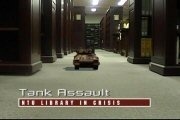 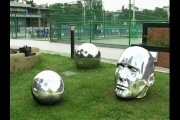 梁家愷 鐘志遠
姜任遠 林立峯
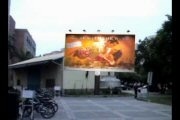 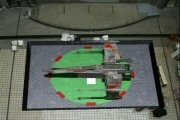 楊宗碩 林柏劭
翁憲政 洪韶憶
YoYo Flight
Making of YoYo Flight